Посетите Новосибирск
Природа, охота, рыбалка, походы…
Посетите наши театры!
Для любителей оперы и балета рекомендуем театр оперы и балета! Для любителей мюзиклов рекомендуем  театр музыкальной комедии.
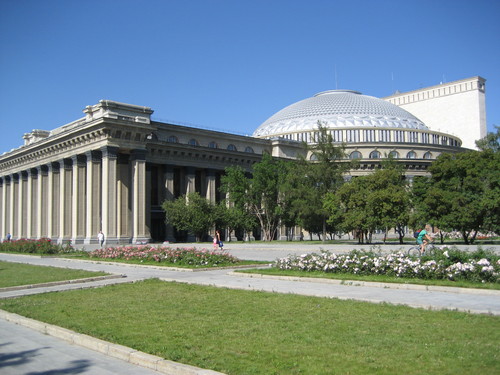 Наш Зоопарк!
Много разных видов животных.
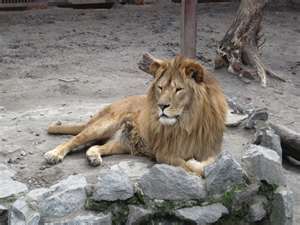 Посетите Новосибирск!